Тема 2. Громадянське суспільство
Громадянське суспільство — це:
 соціальний простір;
 люди взаємопов’язані і взаємодіють між собою; незалежні одне від одного та від держави індивіди; можуть об’єднуватися, оскільки окремому індивідові важко самостійно відстоювати свої права і законні інтереси) 
мають забезпечити в різних суспільних сферах умови для самореалізації окремих людей та колективів.
Передумови виникнення громадянського суспільства
життєздатність моральних норм та утвердження правосвідомості людей
свобода особистості, участь її в політичному житті
дієздатна система освіти і виховання, науки і культури
політичний плюралізм
ринок
розвиток власності
Структура громадянського суспільства
суспільні об'єднання
 та організації
політичні партії 
та рухи
сфери виховання і 
недержавної освіти
недержавні соціально-
економічні  відносини 
та інститути
церква
система недержавних 
засобів масової 
інформації
сім'я
Ознаки громадянського суспільства
принцип 
самоуправління
правова держава
забезпечення прав і 
свобод 
людини і громадянина
легітимність і 
демократичний
 характер влади
конкуренція між 
структурами 
та різноманітними 
групами
право людини на 
доступ
 до інформації
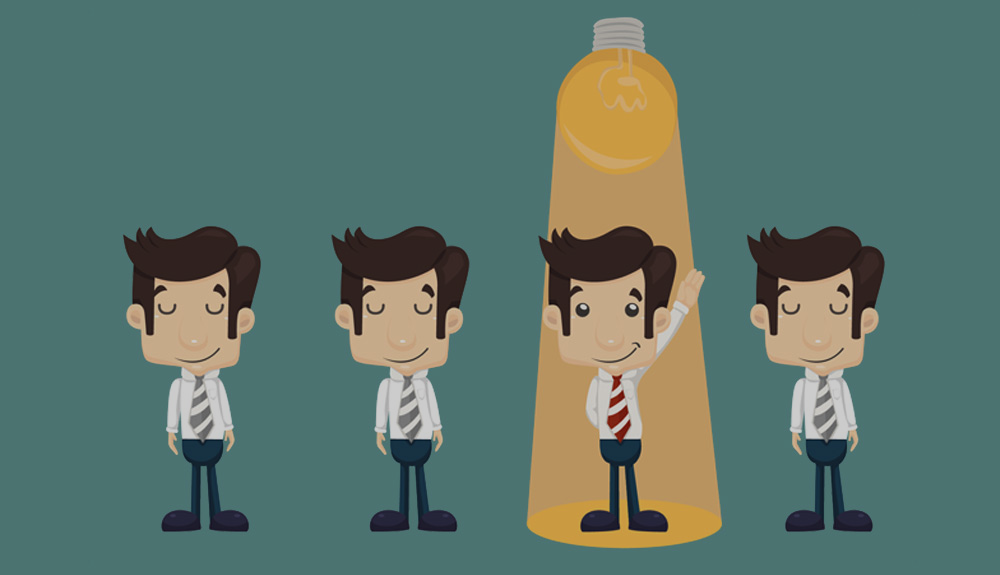 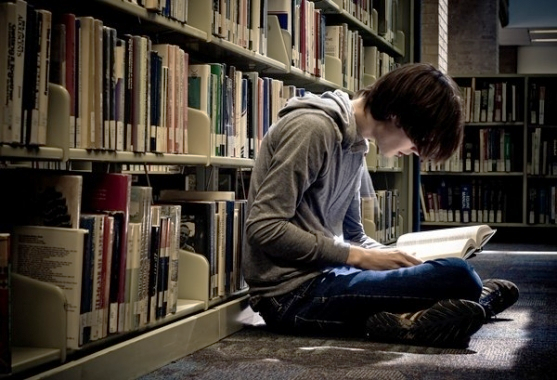 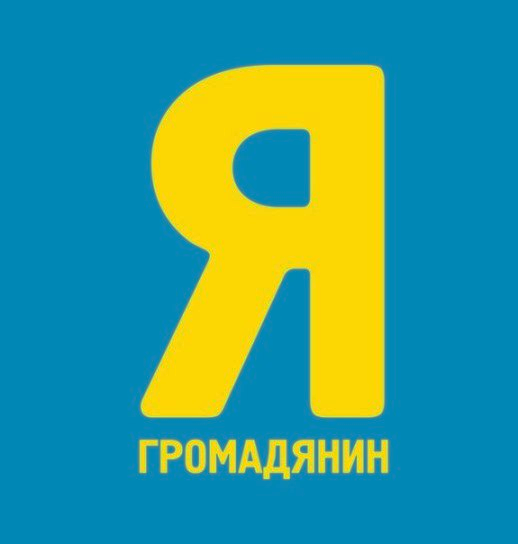 розумний і здатний критично мислити
ініціативний
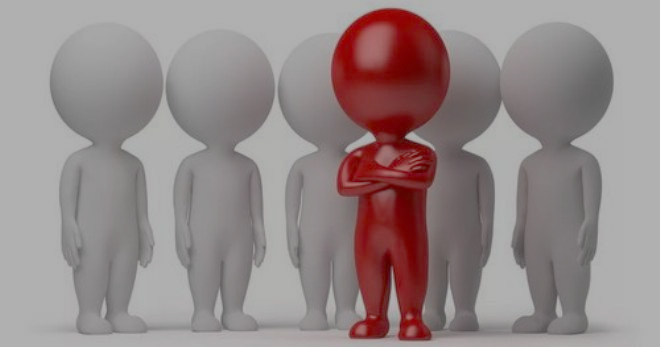 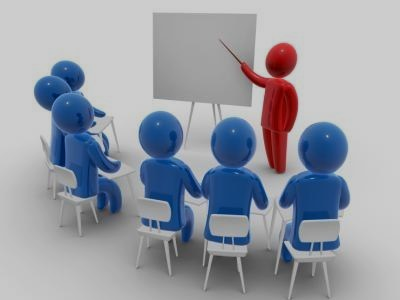 можу передбачати
результати
своїх
вчинків
маю індивідуальну автономію як щодо соціуму, так і держави
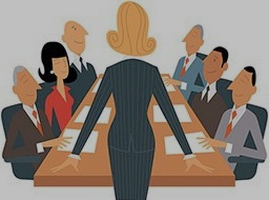 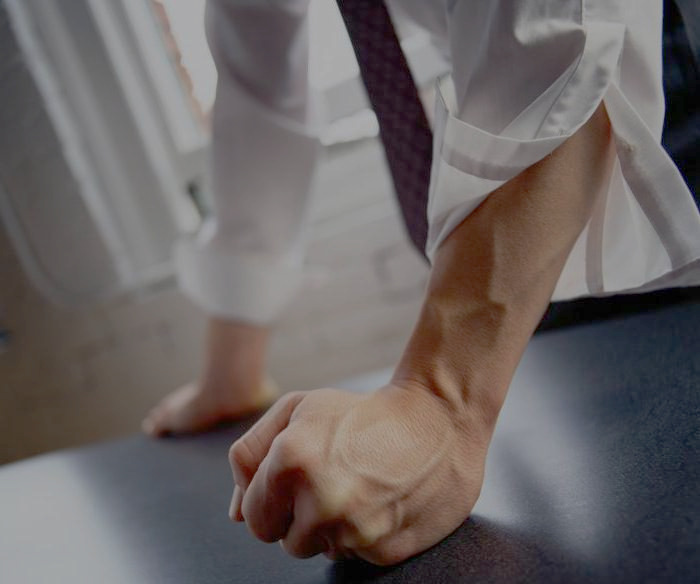 вмію формувати й обстоювати власну позицію
відповідаю за свої діяння
Соціальна сфера політичного життя суспільства
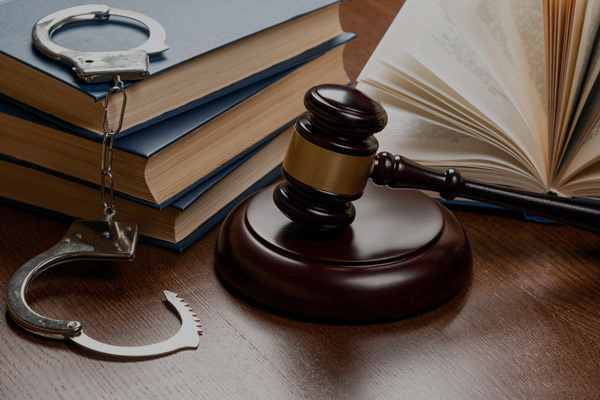 сфера приватно-громадянського життя
сфера державно-політичних відносин
соціальна поведінка і взаємовідносини індивідів  регламентуються державою
дії і взаємовідносини людей  вільні і визначаються їхніми особистими інтересами та бажаннями
громадянське суспільство
державний сектор
шлюб, сім'я, материнство, усиновлення, виховання
приватна та інші форми 
власності, їх гарантії
наука, живопис, 
мистецтво, творчі спілки
Громадянське суспільство
економічні
вільні взаємовідносини людей
соціальні інститути
сімейні
творчі
релігійні
політичні
віросповідання, церква
міжнародні
партії, рухи, організації
неурядові, недержавні, 
міжнародні організації
Правова держава
держава, в якій забезпечується авторитет прав людини, верховенство права в усіх сферах життя суспільства
це
пріоритет права та верховенство закону
О  З  Н  А  К  И
особистість як вища цінність, реальність прав та свобод особистості
взаємність прав та обов'язків, відповідальності держави та особистості (громадянина)
поділ влади, заснований на системі стримань і противаг